Линии чертежа
Серебряков Сергей Николаевич
учитель технологии
МАОУ СОШ № 8 с УИМ и АЯ
Г.Боровичи, Новгородская обл.
1. Сплошная толстая основная      (толщина линии  –   s = 0,5 – 1,4 мм)
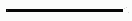 Линии видимого контура
Линии перехода видимые
Линии контура сечения (вынесенного и входящего в состав разреза)
2. Сплошная тонкая(толщина линии – от s/3 до s/2)
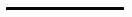 Размерные и выносные линии
Линии-выноски и их полки
Линии контура наложенного сечения
Линии штриховки
Подчёркивание надписей
Линии контуров пограничных деталей («обстановки»)
Линии перехода воображаемые
Линии ограничения выносных элементов на видах, разрезах и сечениях
Линии построений
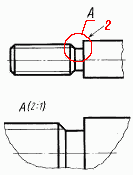 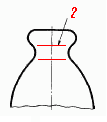 3. Сплошная волнистая(толщина линии – от s/3 до s/2)
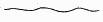 Линии обрыва
Линии разграничения вида и разреза
4. Штриховая линия(толщина линии – от s/3 до s/2,длина штриха – от 2 до 8 мм,расстояние между штрихами – от 1 до 2 мм)
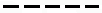 Линии невидимого контура

Линии перехода невидимые
5. Штрихпунктирная тонкая(толщина линии – от s/3 до s/2,длина штриха – от 5 до 30 мм,расстояние между штрихами – от 3 до 5 мм)
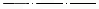 Осевые и центровые линии

Линии сечений, являющиеся осями симметрии для наложенных и вынесенных сечений
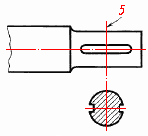 6. Штрихпунктирная утолщённая(толщина линии – от s/3 до 2s/3,длина штриха – от 3 до 8 мм,расстояние между штрихами – от 3 до 4 мм)
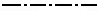 Линии, обозначающие поверхности, подлежащие термообработке или покрытию

Линии, изображающие элементы, расположенные перед секущей плоскостью («наложенная проекция»)
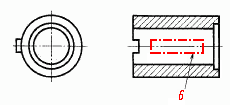 7. Разомкнутая(толщина линии – от s до 1,5s,длина штриха – от 8 до 20мм)
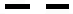 Линии сечений
8. Сплошная тонкая с изломами (толщина линии – от s/3 до s/2)
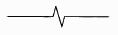 Длинные линии обрыва
9. Штрихпунктирная с двумя точками(толщина линии – от s/3 до s/2,длина штриха – от 5 до 30 мм,расстояние между штрихами – от 4 до 6 мм)
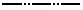 Линии сгиба на развёртках

Линии, изображающие части изделия в крайних или промежуточных положениях

Линии, изображающие развёртку, совмещённую с видом
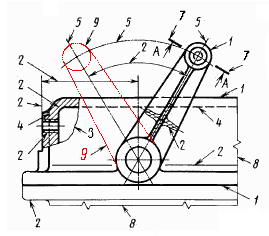 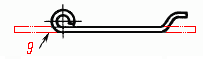 10. Линии на строительных чертежах
В строительных чертежах в разрезах видимые линии контуров, не попадающие в плоскость сечения, допускается выполнять сплошной тонкой линией.
11. Размеры линий
Толщина сплошной основной линии выбирается в зависимости от масштаба, размера и сложности чертежа
Толщина линий одного и того же типа должна быть одинаковой для всех изображений на данном чертеже 
Наименьшая толщина линий – 0,2 мм
Наименьшее расстояние между линиями – 0,8 мм
Длина штрихов прерывистых линий определяется размером изображения
Штрихи должны быть приблизительно одинаковой длины
Промежутки между штрихами должны быть приблизительно одинаковой длины
Штрихпунктирные линии должны пересекаться и заканчиваться штрихами
Источник : ГОСТ 2.303-68